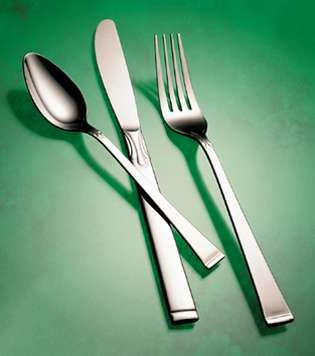 Grand Opening!
Coupon
Buy 1 Entrée
Get 1 Free
Offer Ends 3/20/13
Eat In Only!
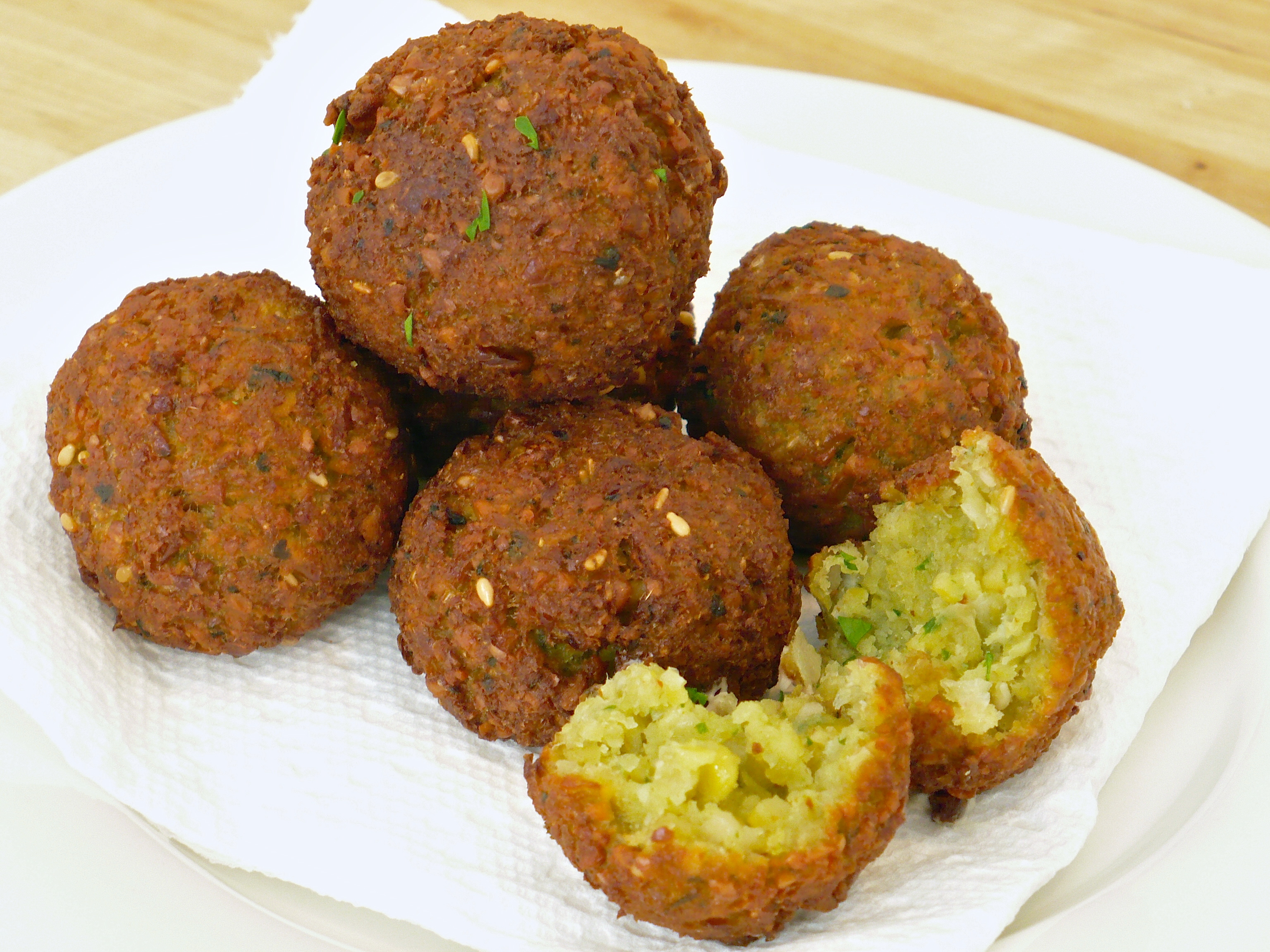 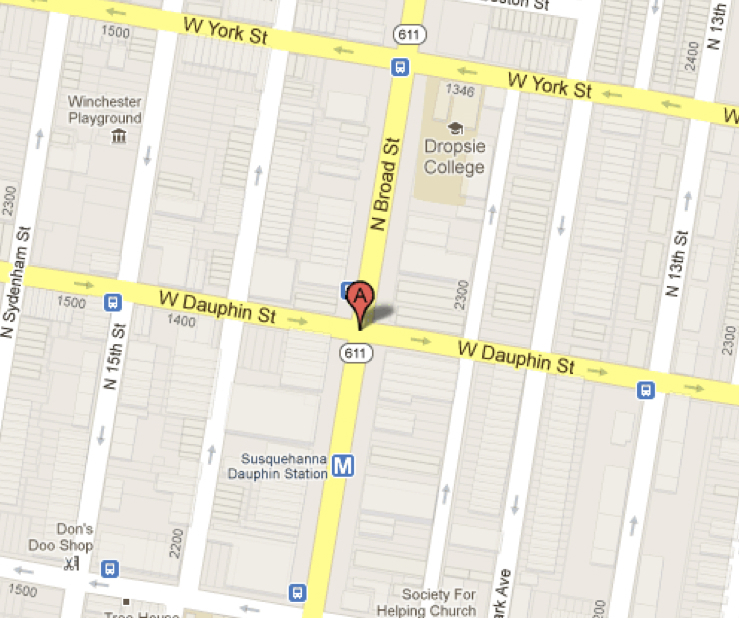 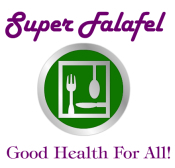 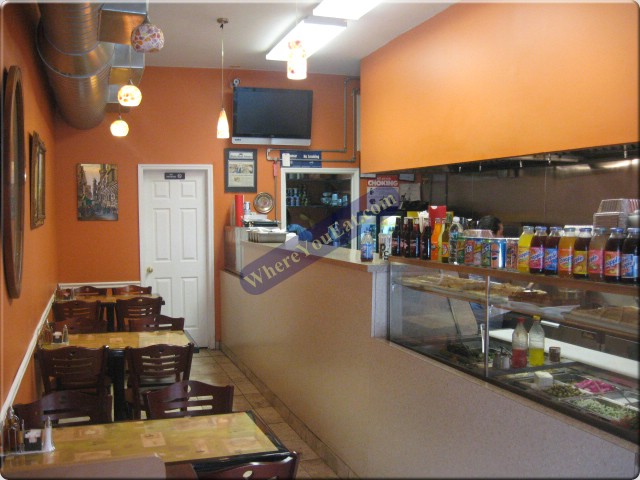 Super Falafel, Inc.
2113 North 13th St, Philadelphia, PA 19122
Phone:  215-555-1212 / Fax:  215-555-1213
Order Online Today:  http://caatech2012.weebly.com/super-falafel.html